23/07/2024
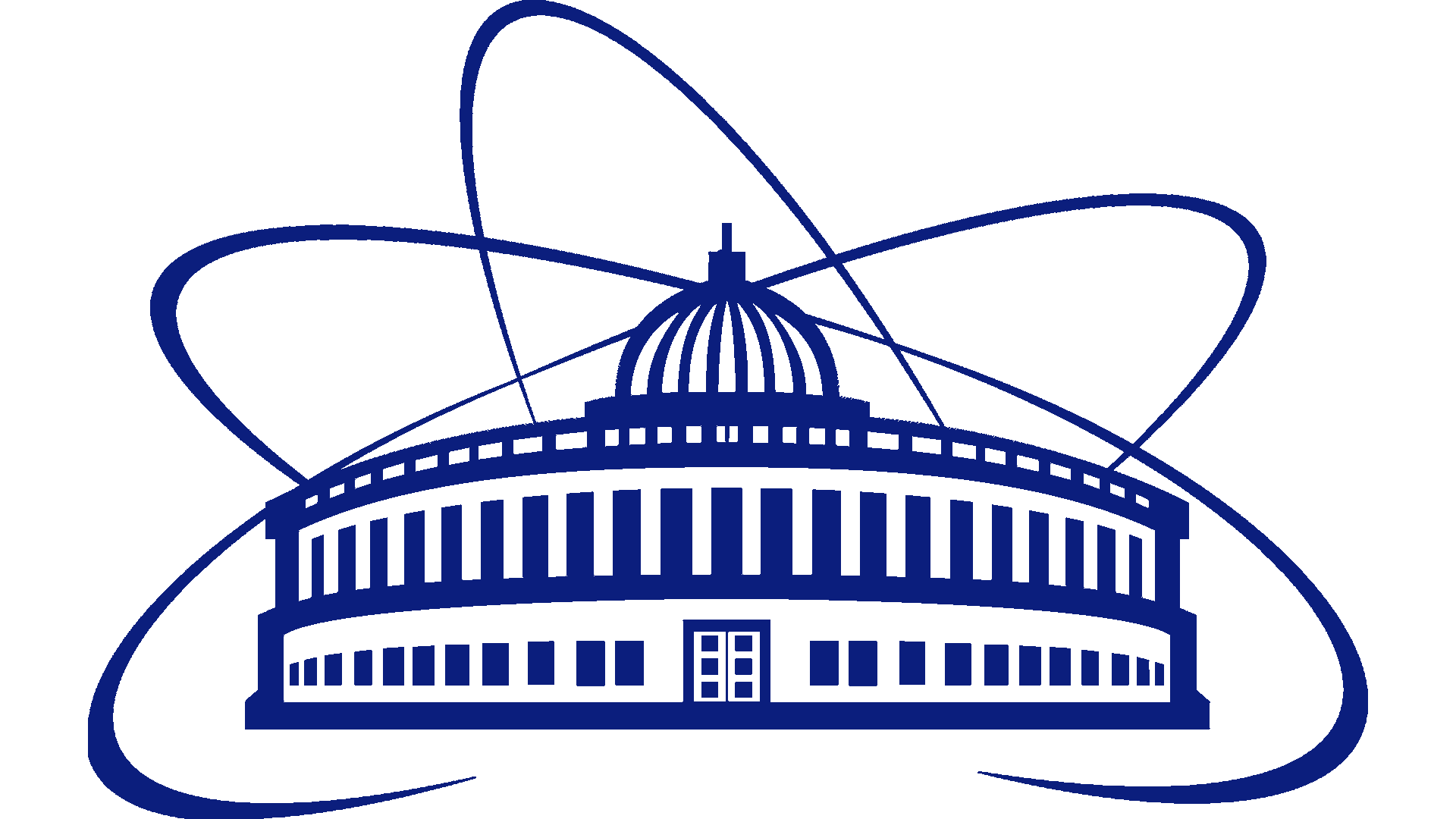 Cuts for centrality FrameWork
Supervisors:
Dr. Vadim Kolesnikov
Dr. Ivonne Alicia Maldonado Cervantes
Dr. Viktar Kireyeu
Students:
Adrian Lara Tlaxcala
Francisco Reyes
2
Summary of Primary Vertex
3
Difference z-Vertex vs NTracks
From here we made a cut on Number of 
  Reco Tracks > 3
Impact Parameter
4
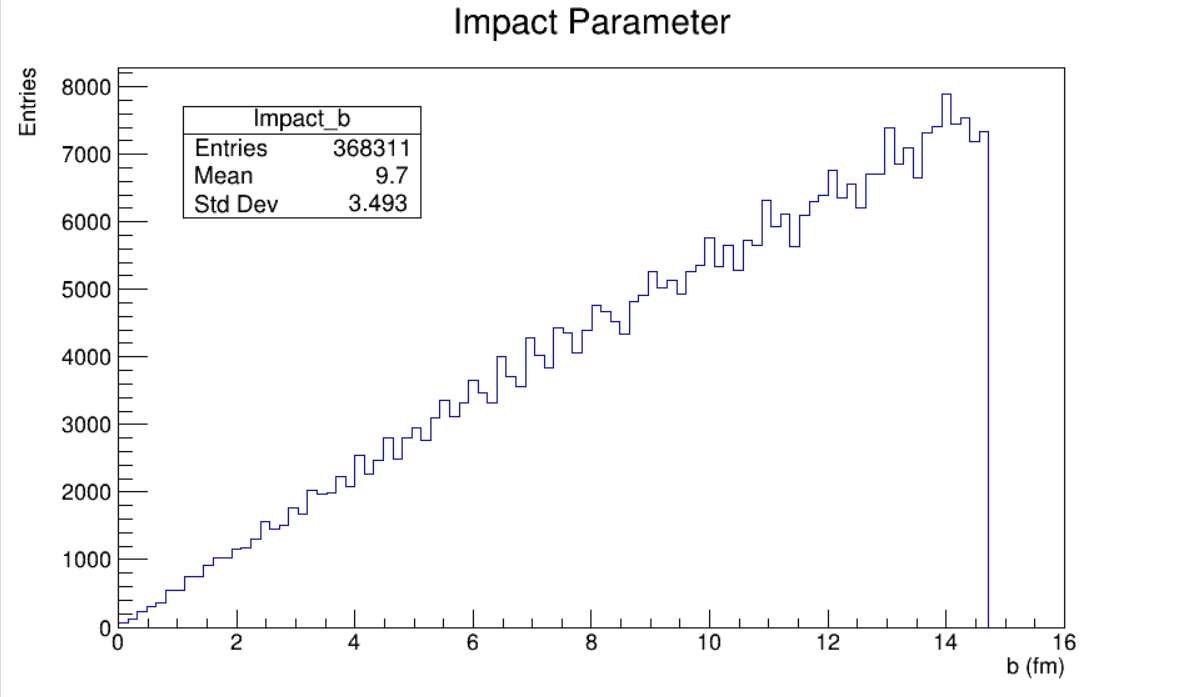 Number of MC Tracks > 308 = 124 (Xe) + 184 (W)
From here we got a cut on b < 13
Z-Vertex Histogram
5
Cuts:
MCTracks > 304
RecoTracks > 3
6
Previously
Histograms of Hits, DCA and Nhits with primary and secondary particles.


Change the air inside of the pipe to vacuum.
Primary eta,Nhits,DCA vs Resolution Pt
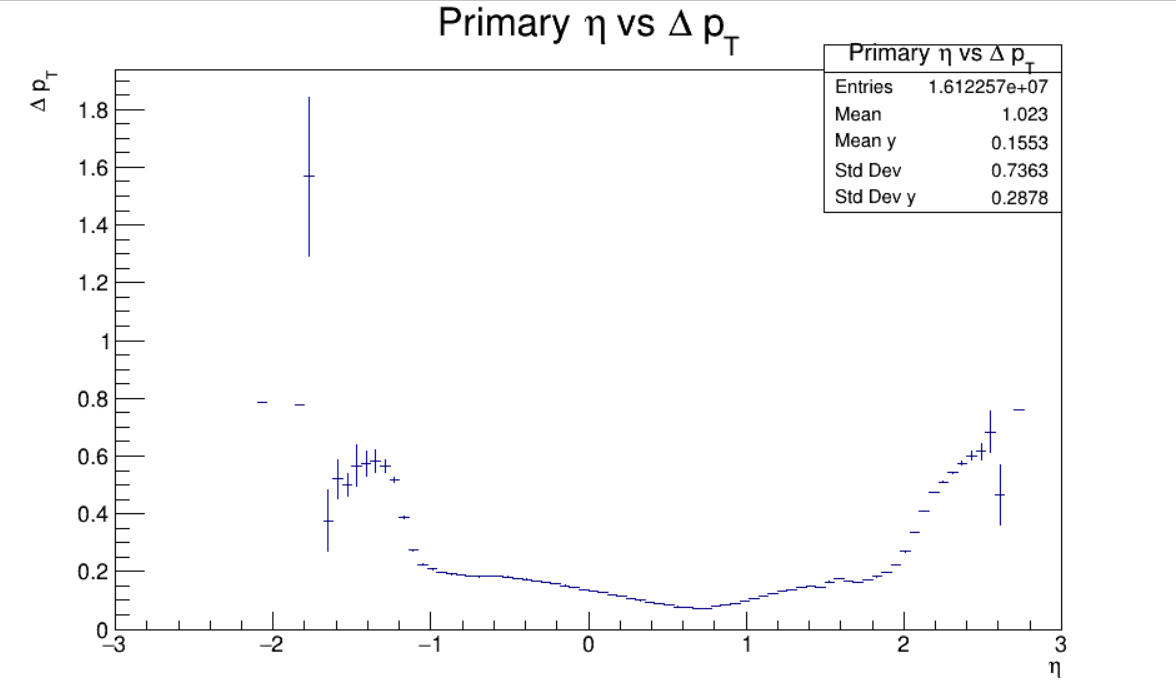 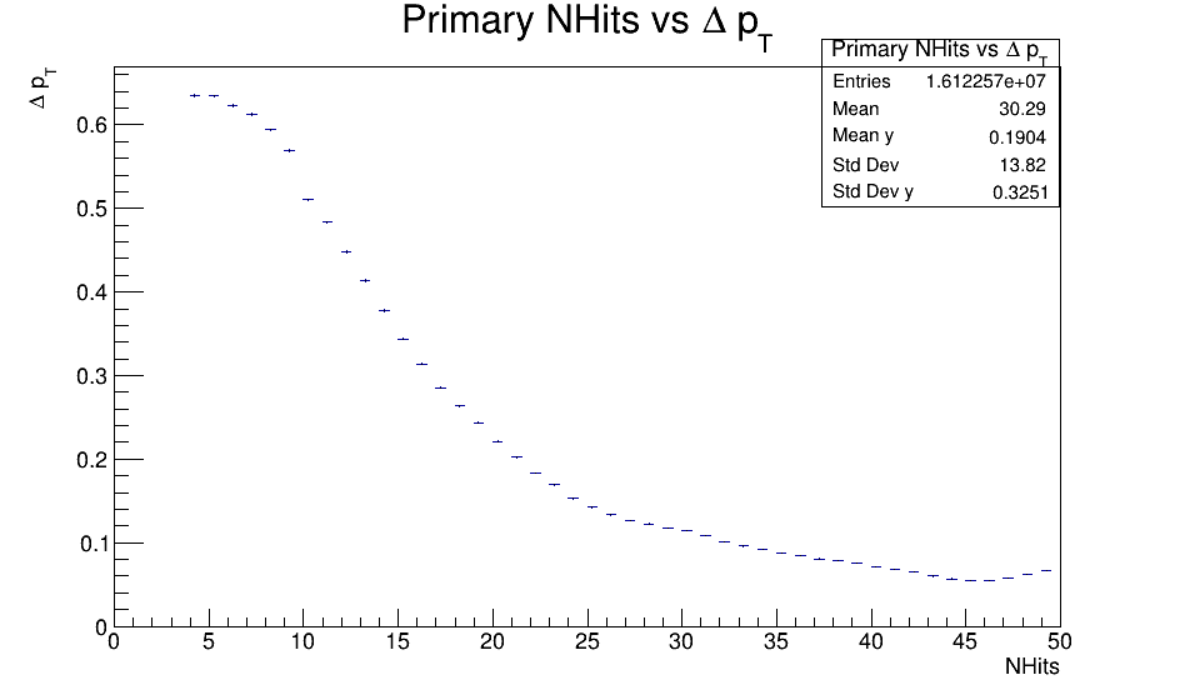 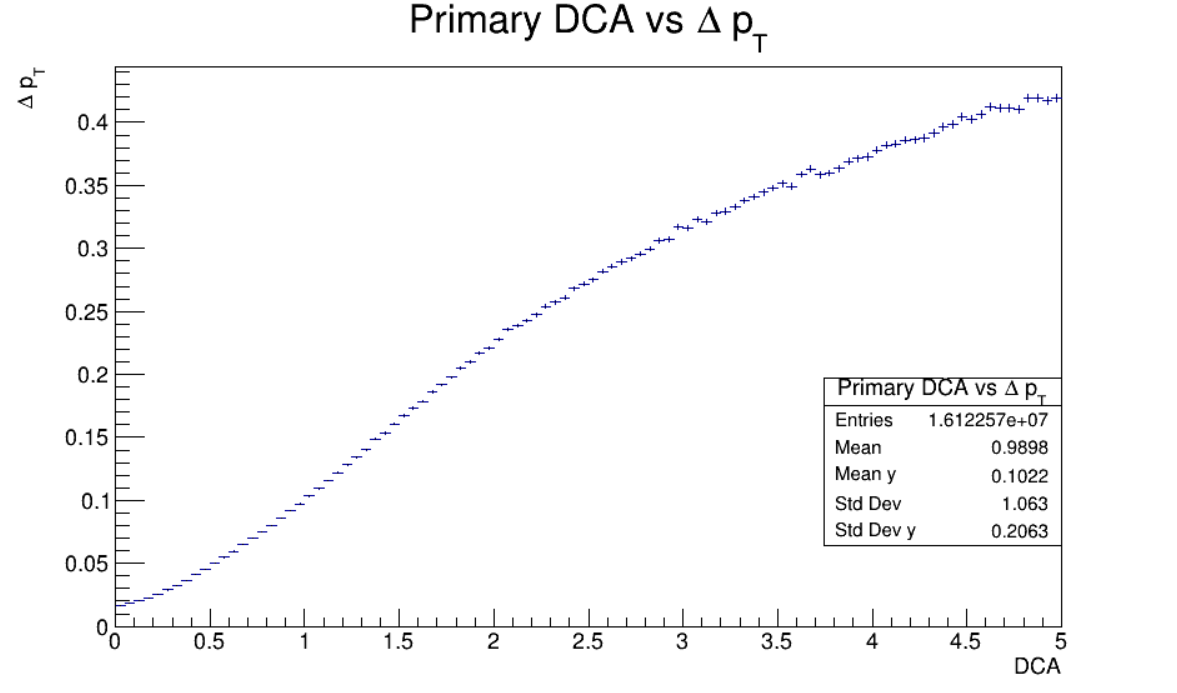 Cuts:
MCTracks > 304
RecoTracks > 3
7
Secondary eta,Nhits,DCA vs Resolution Pt
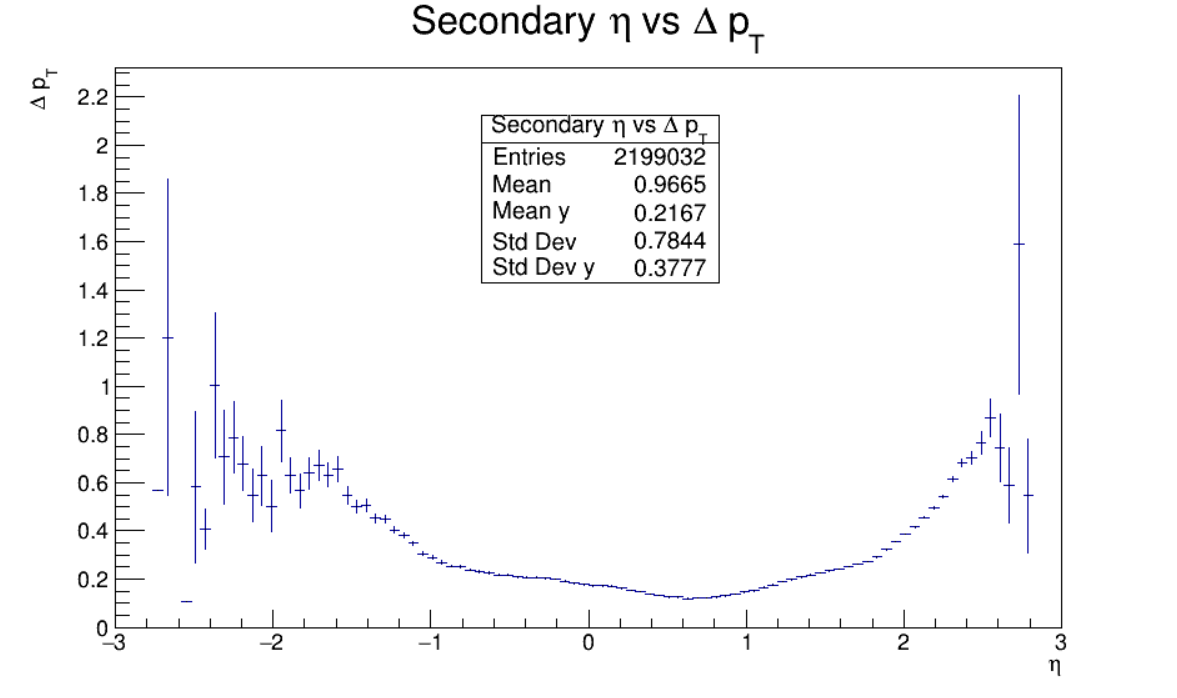 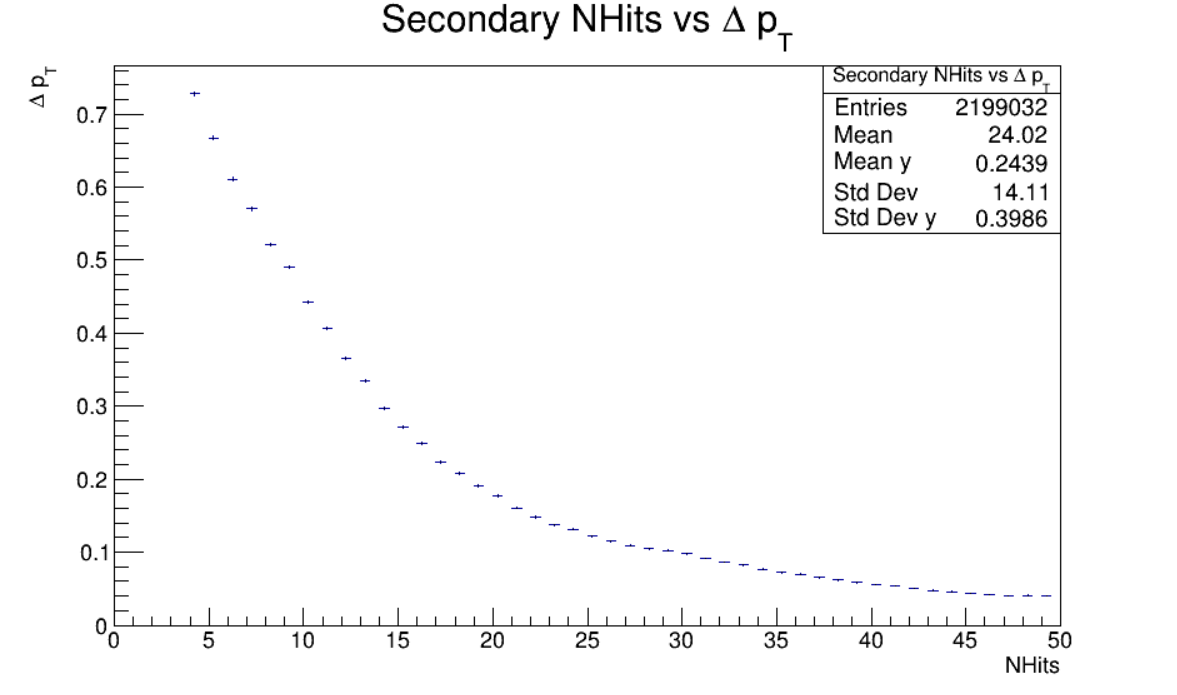 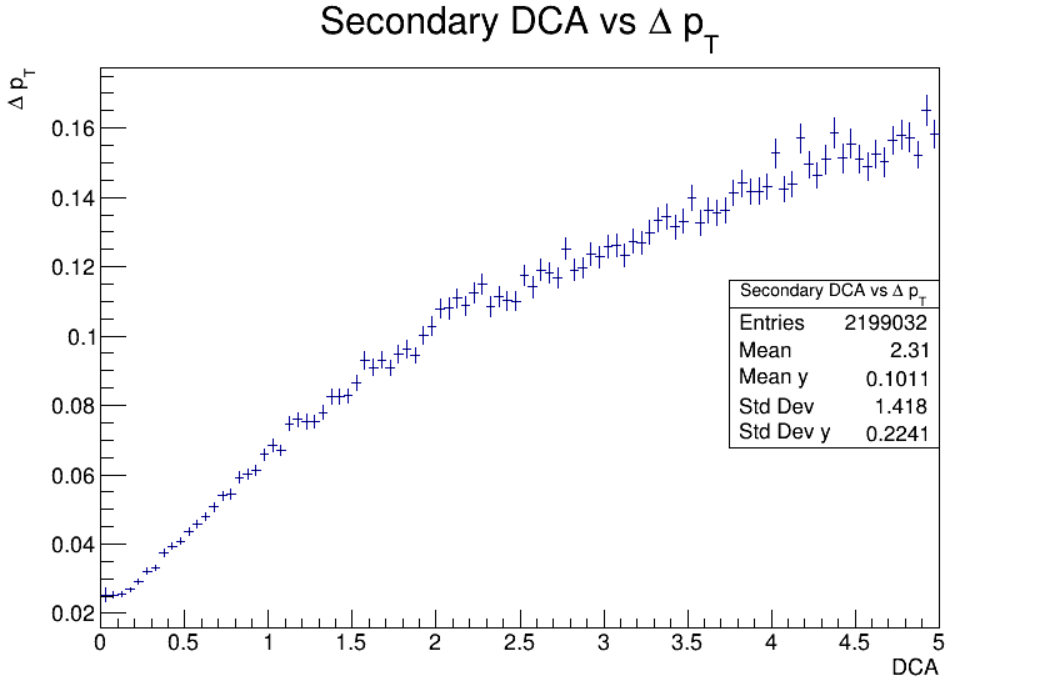 Cuts:
MCTracks > 304
RecoTracks > 3
8
All Particles eta,Nhits,DCA vs Resolution Pt
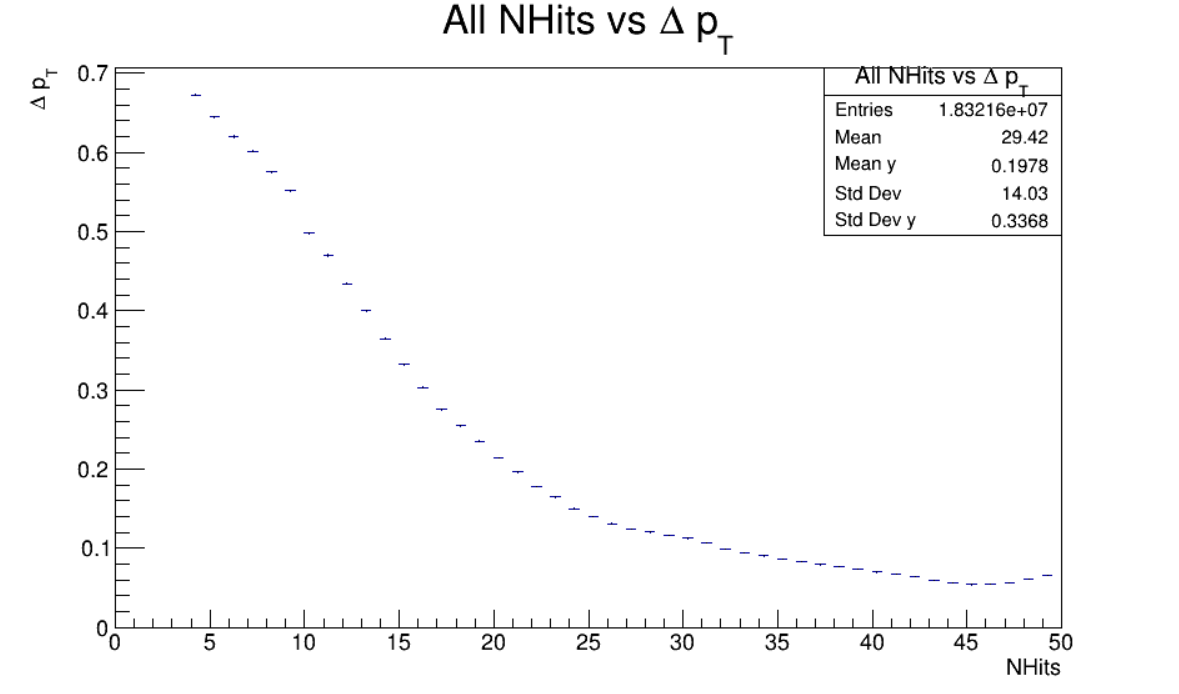 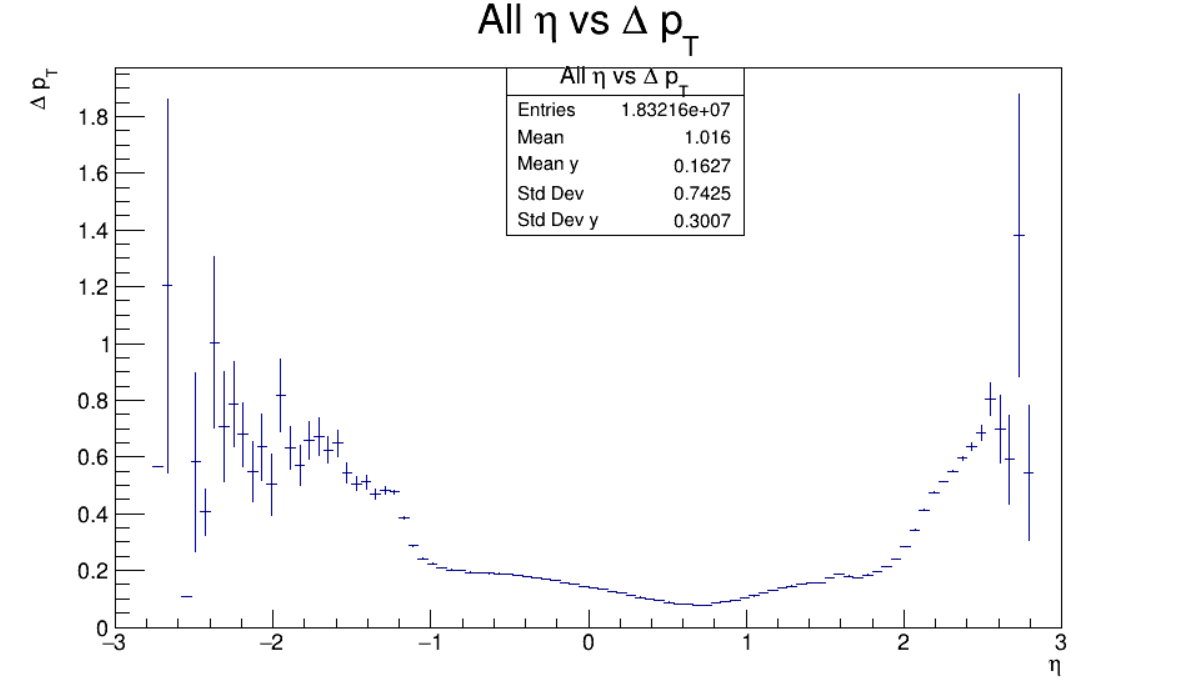 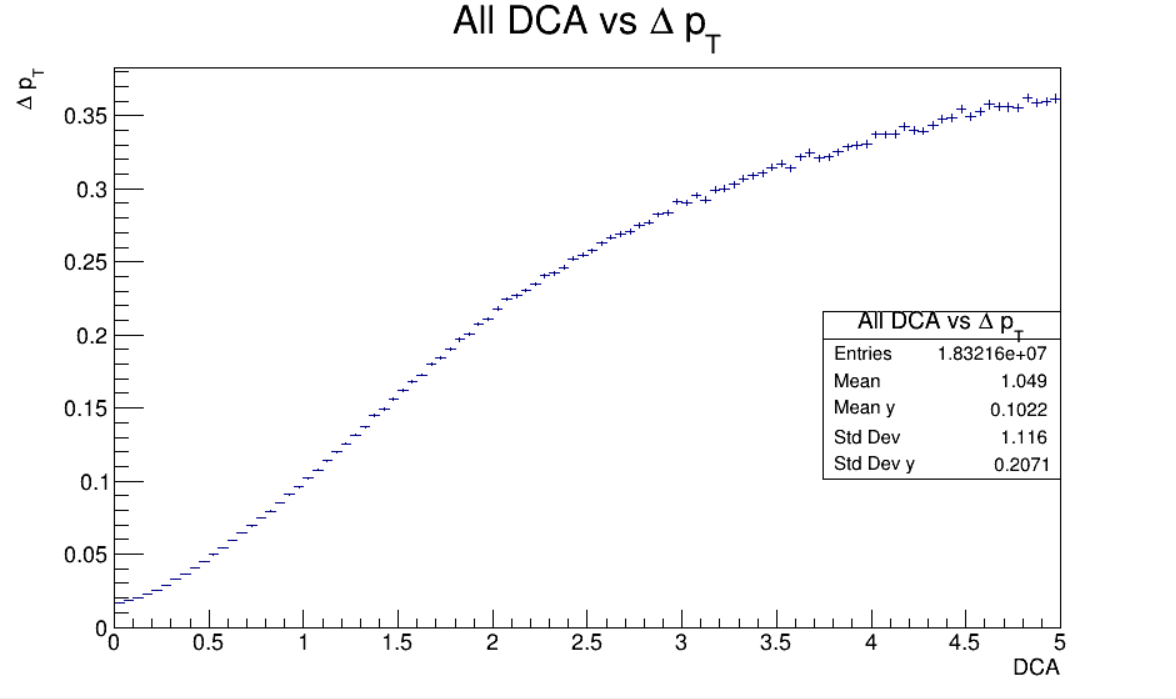 Cuts:
MCTracks > 304
RecoTracks > 3
9
Primary eta,Nhits,DCA vs Resolution Ptz-Vertex Cut
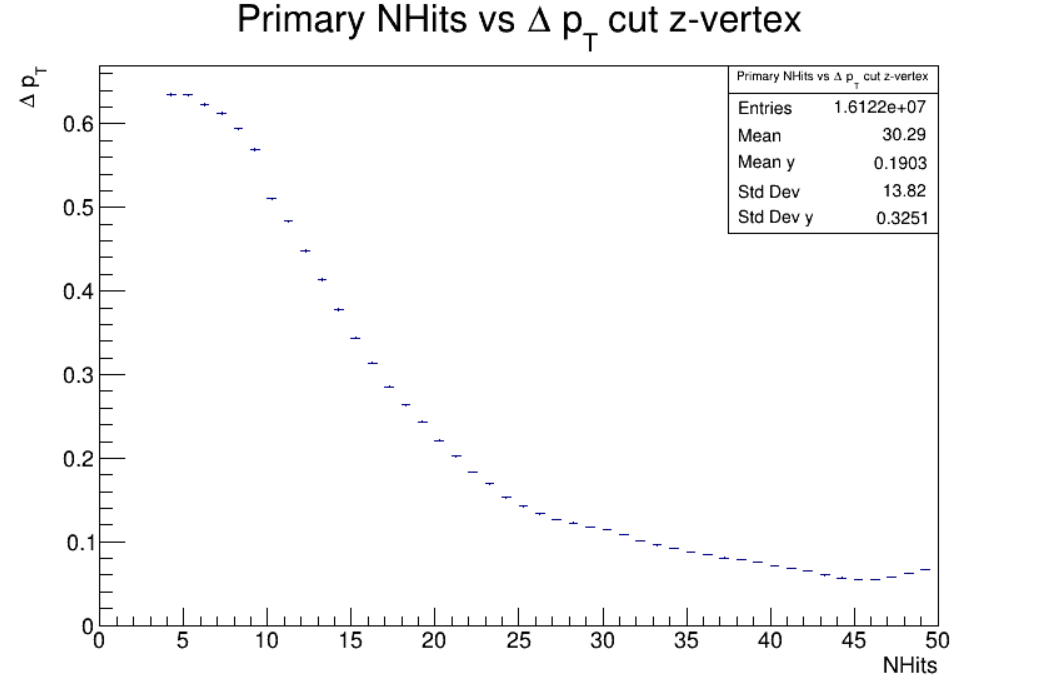 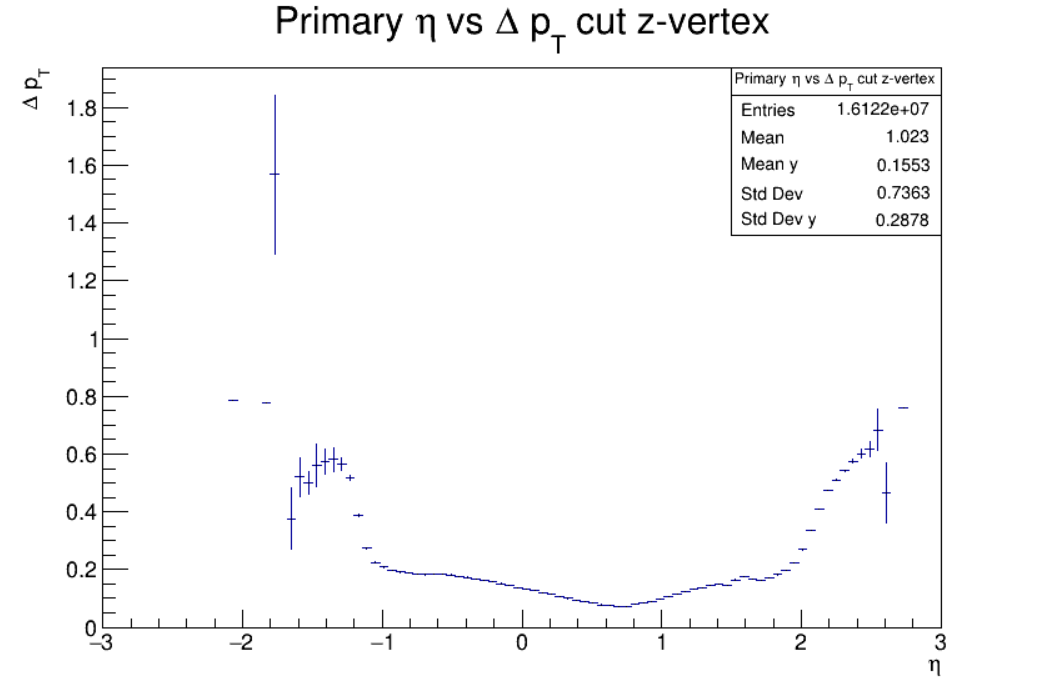 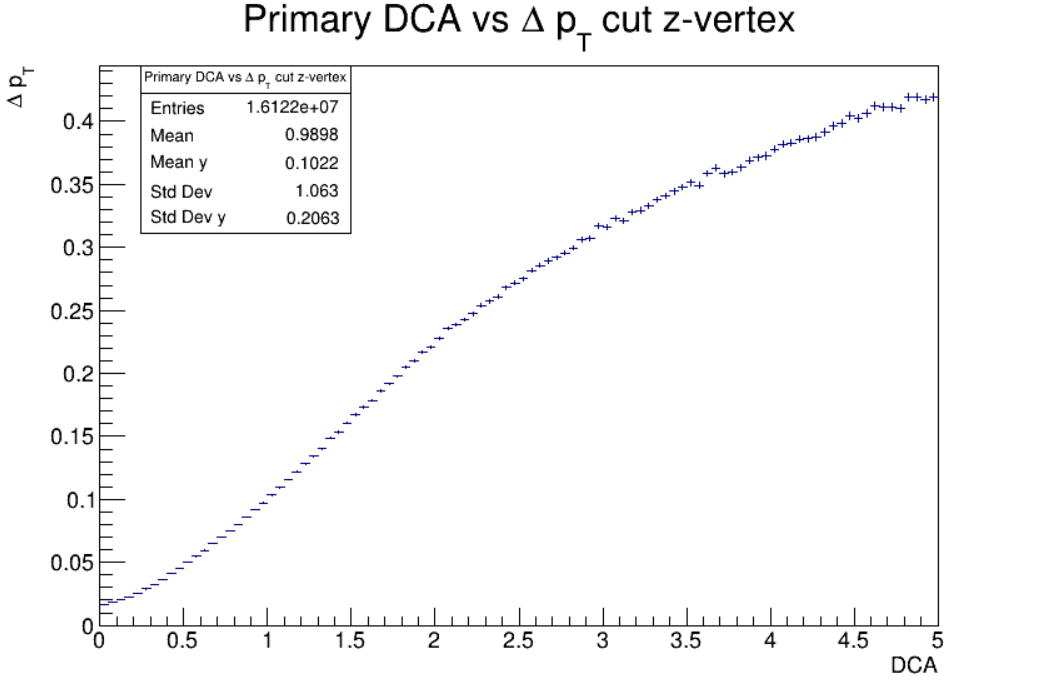 Cuts:
MCTracks > 304
RecoTracks > 3
z-Vertex in [-100,-70]
10
Primary Nhits,DCA vs Resolution PtEta Cuts
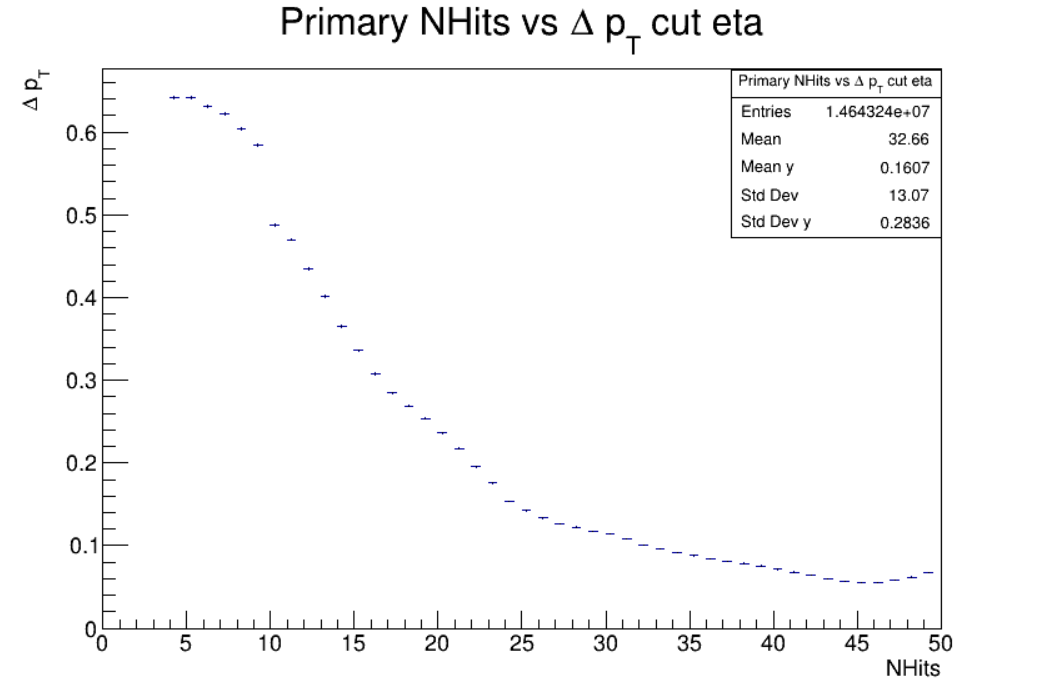 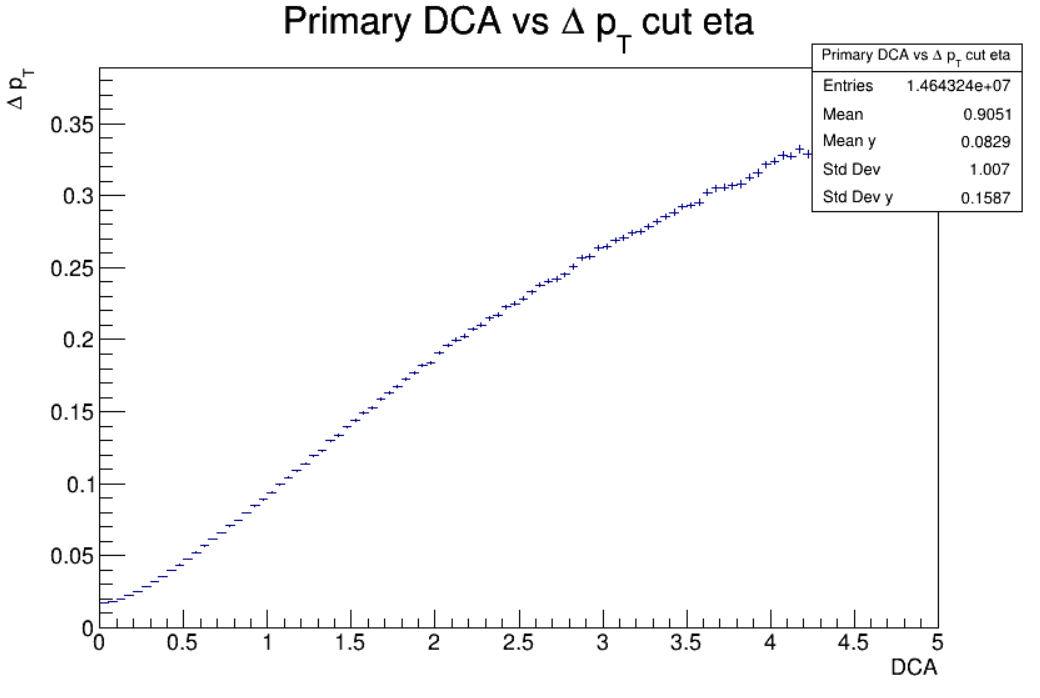 Cuts:
MCTracks > 304
RecoTracks > 3
z-Vertex in [-100,-70]
Eta in [-1,2]
11
Primary Nhits,DCA vs Resolution PtNhits Cuts
12
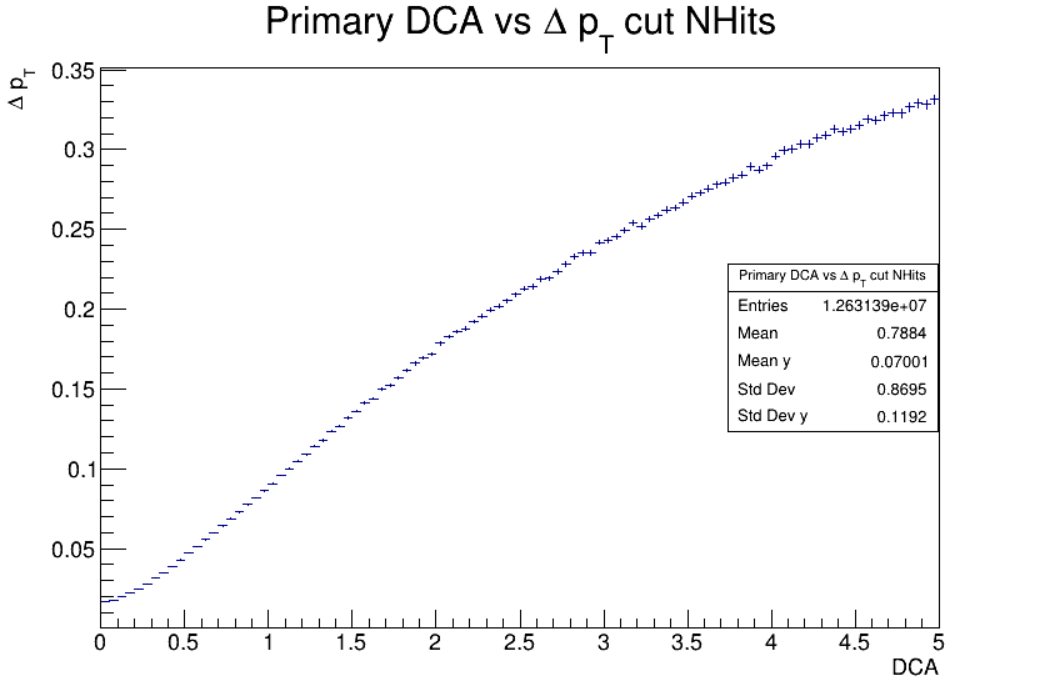 Cuts:
MCTracks > 304
RecoTracks > 3
z-Vertex in [-100,-70]
Eta in [-1,2]
Nhits >= 20
Secondary eta,Nhits,DCA vs Resolution Ptz-Vertex Cut
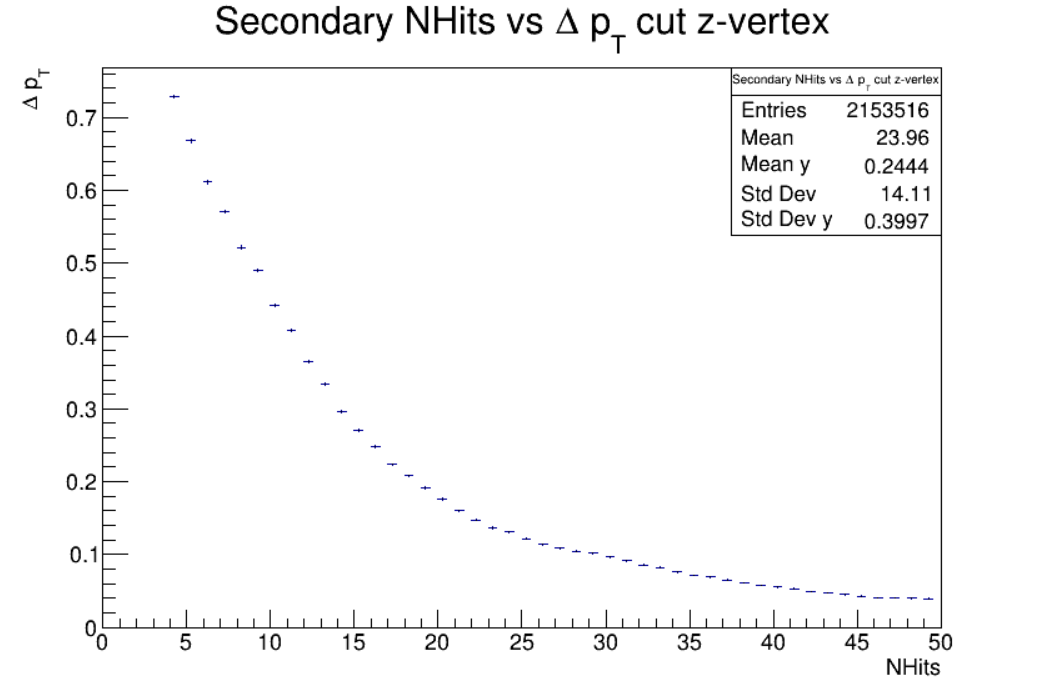 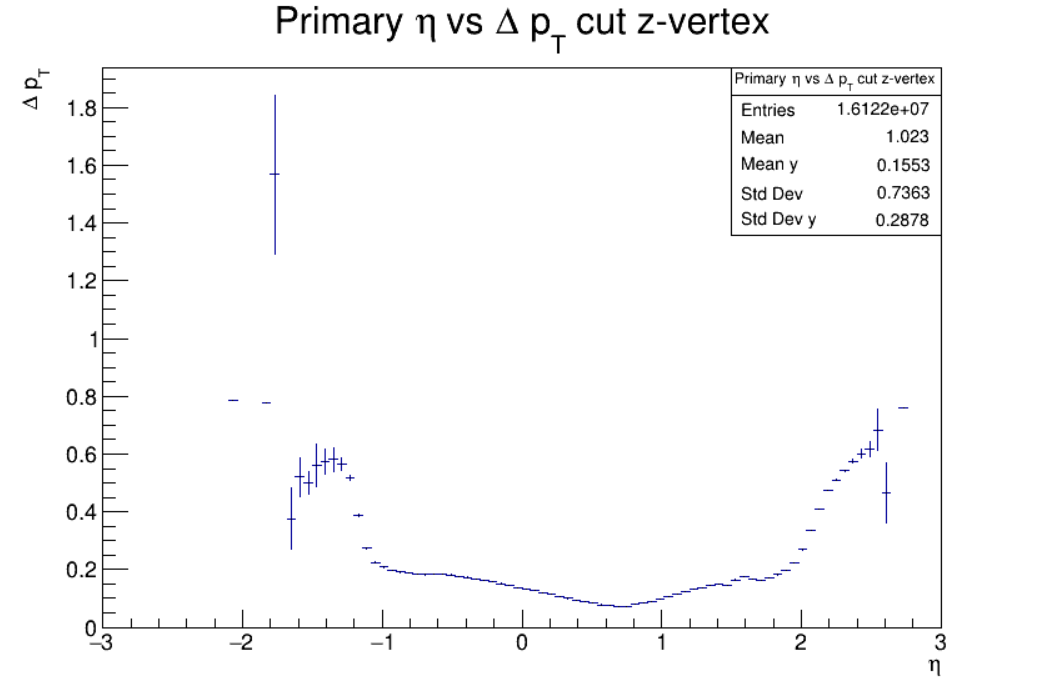 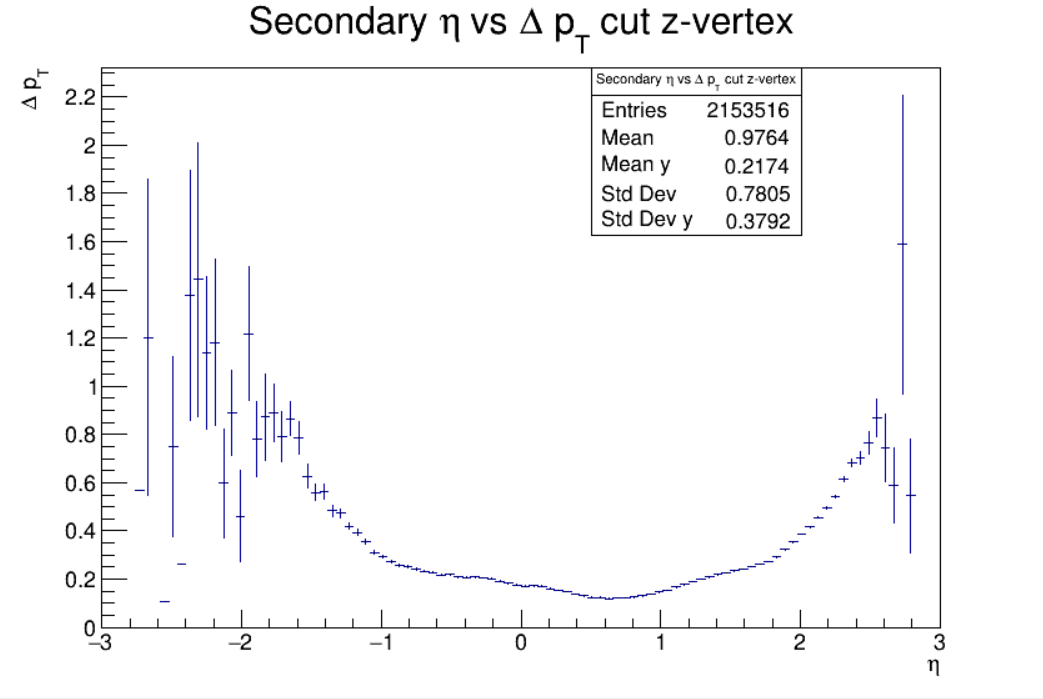 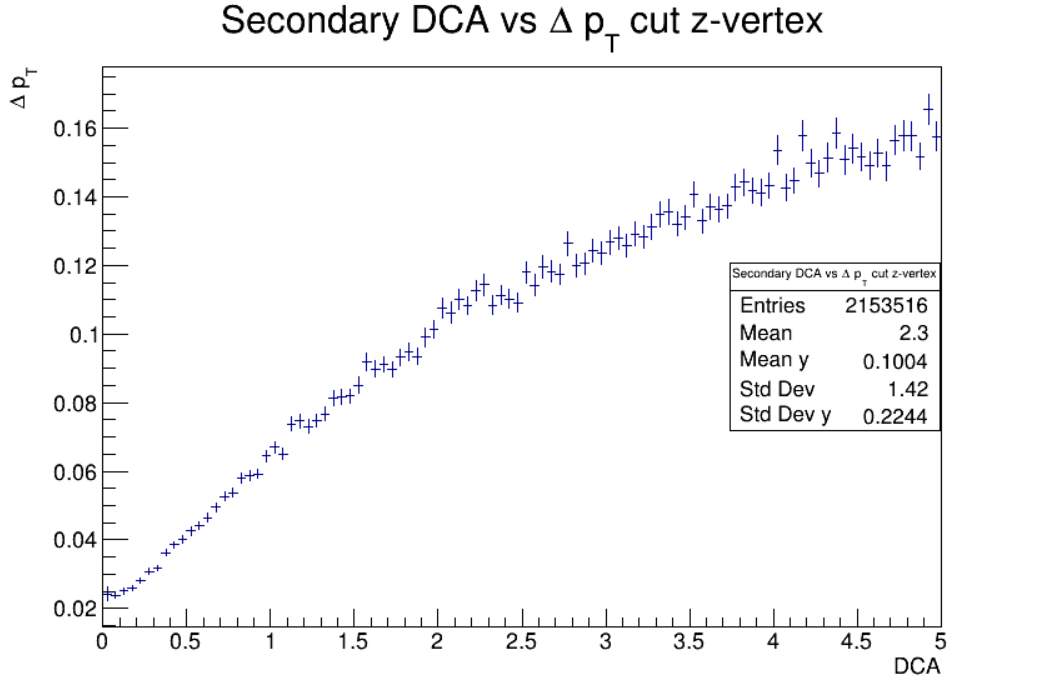 Cuts:
MCTracks > 304
RecoTracks > 3
z-Vertex in [-100,-70]
13
Primary Nhits,DCA vs Resolution PtEta Cuts
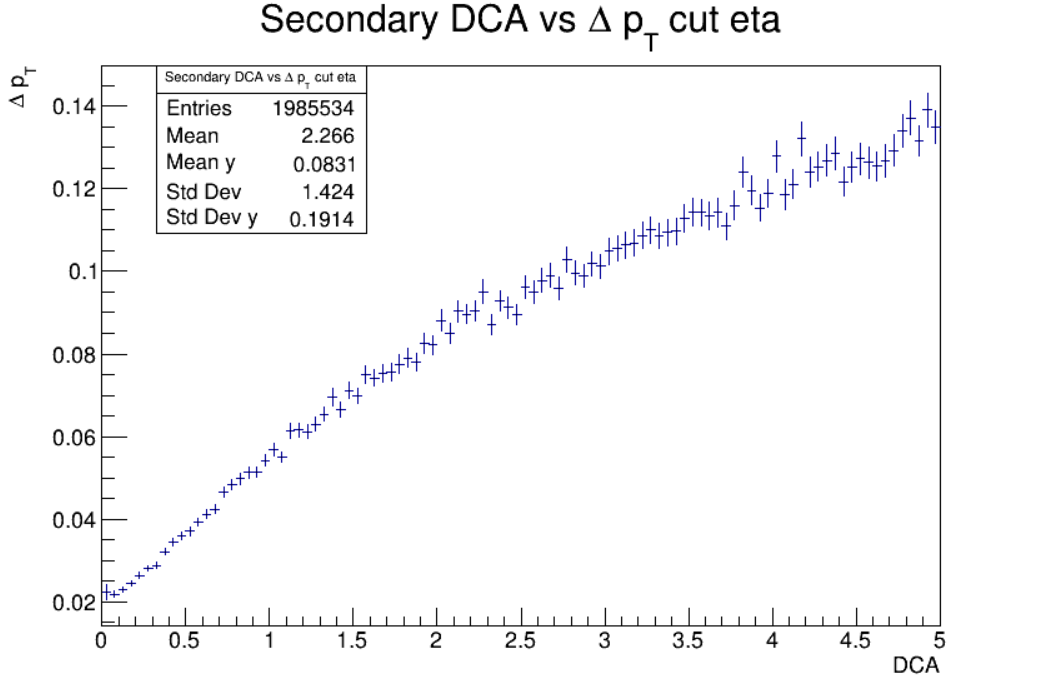 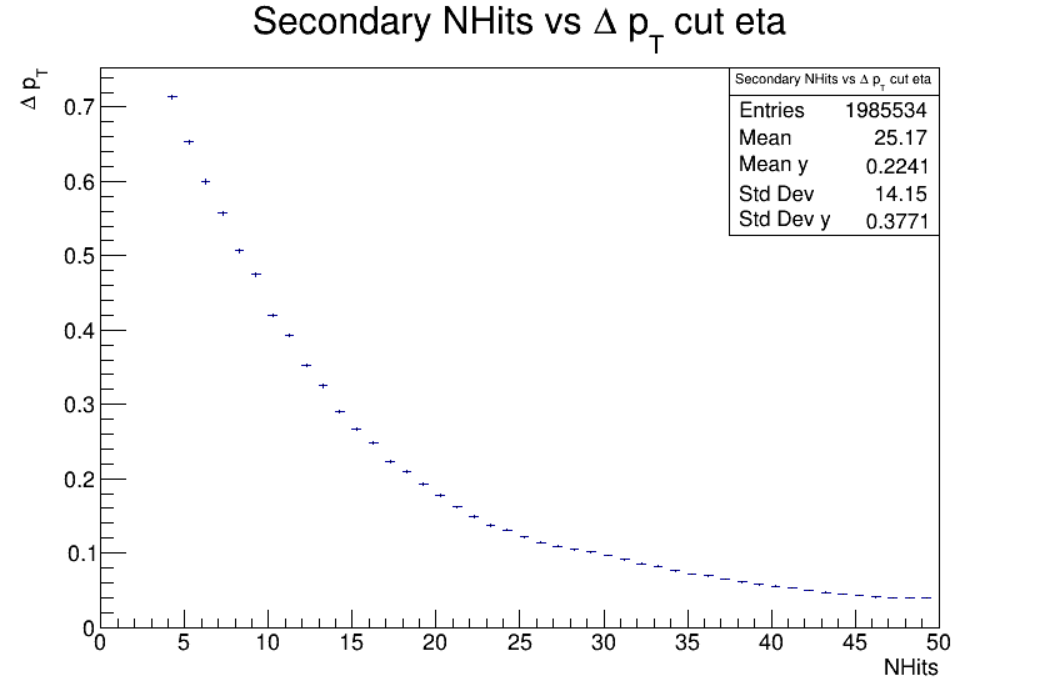 Cuts:
MCTracks > 304
RecoTracks > 3
z-Vertex in [-100,-70]
Eta in [-1,2]
14
Primary DCA vs Resolution PtNhits Cuts
15
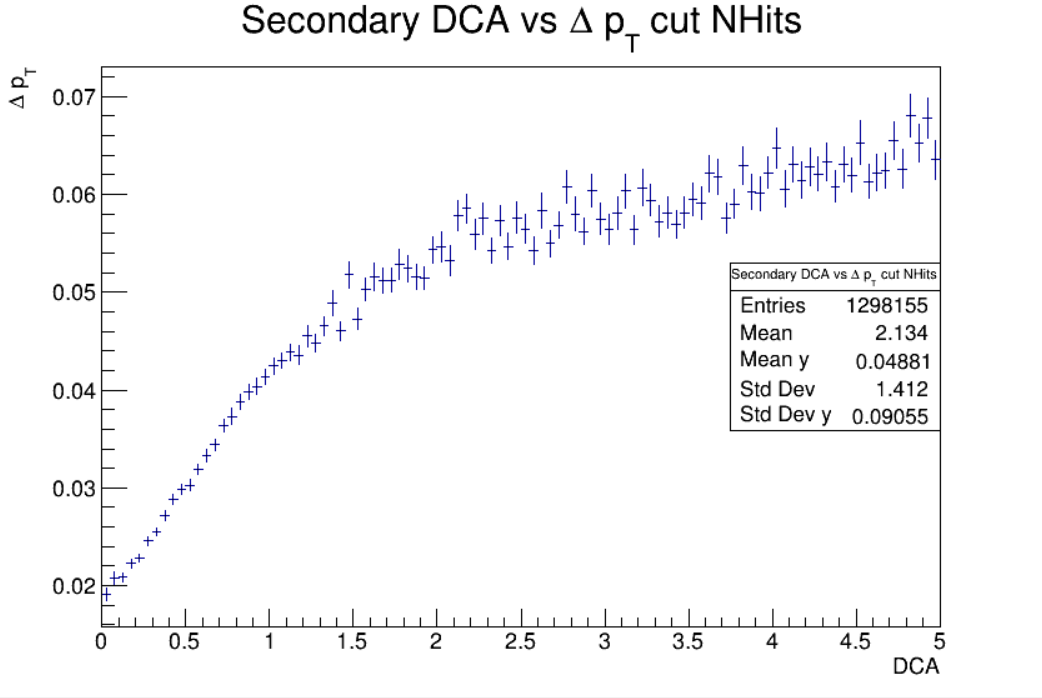 Cuts:
MCTracks > 304
RecoTracks > 3
z-Vertex in [-100,-70]
Eta in [-1,2]
Nhits >= 20
All Particles eta,Nhits,DCA vs Resolution Ptz-Vertex Cut
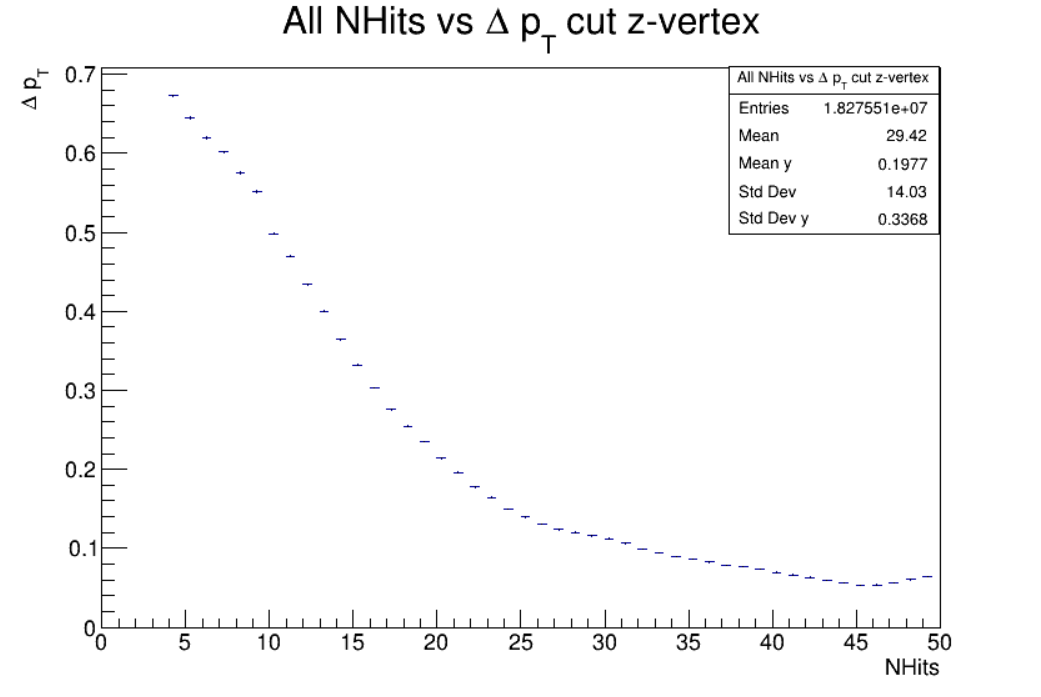 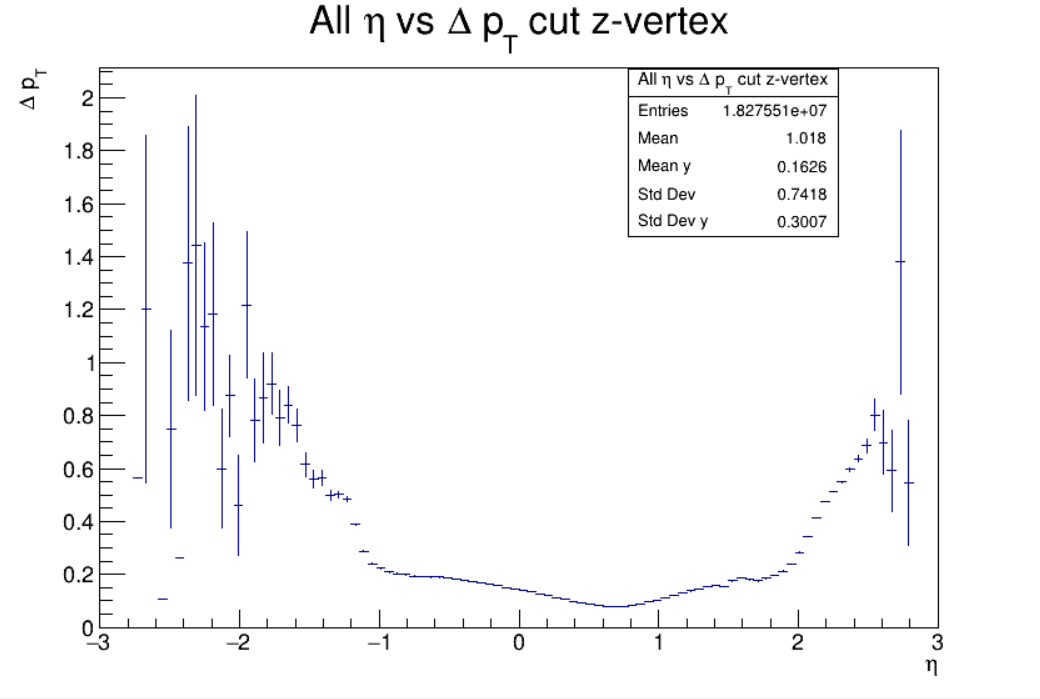 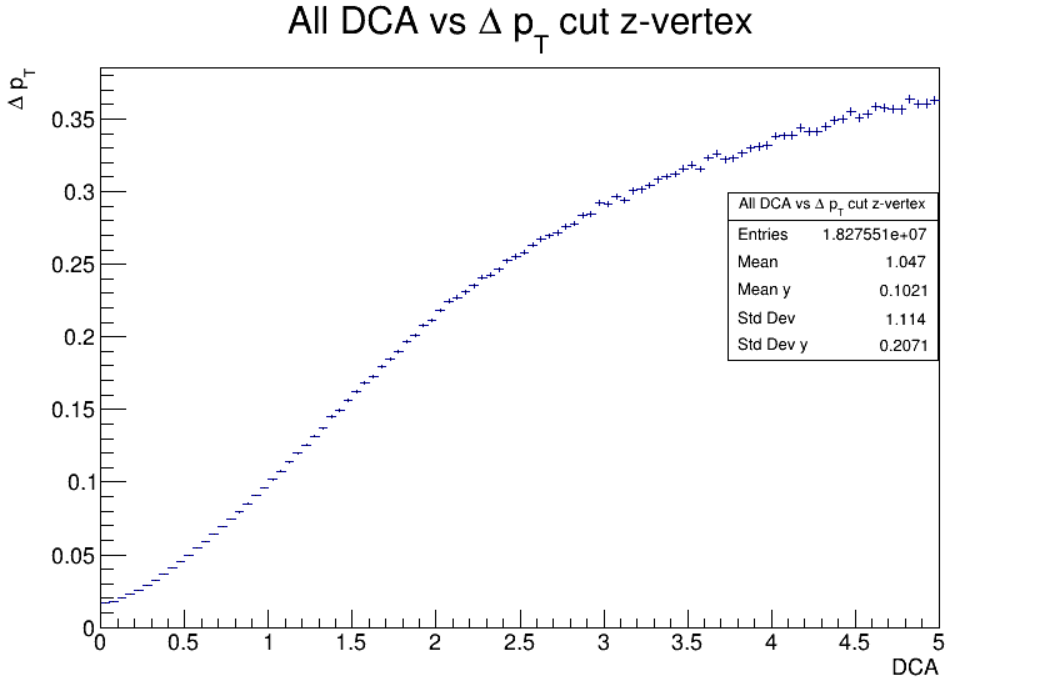 Cuts:
MCTracks > 304
RecoTracks > 3
z-Vertex in [-100,-70]
16
All Particles Nhits,DCA vs Resolution PtEta Cuts
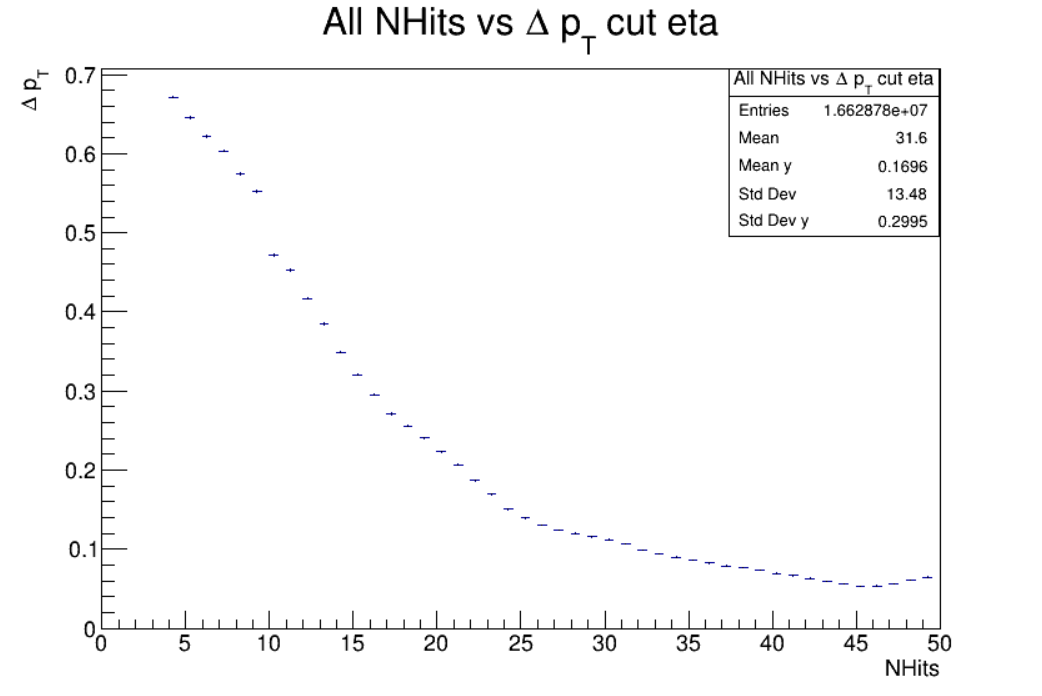 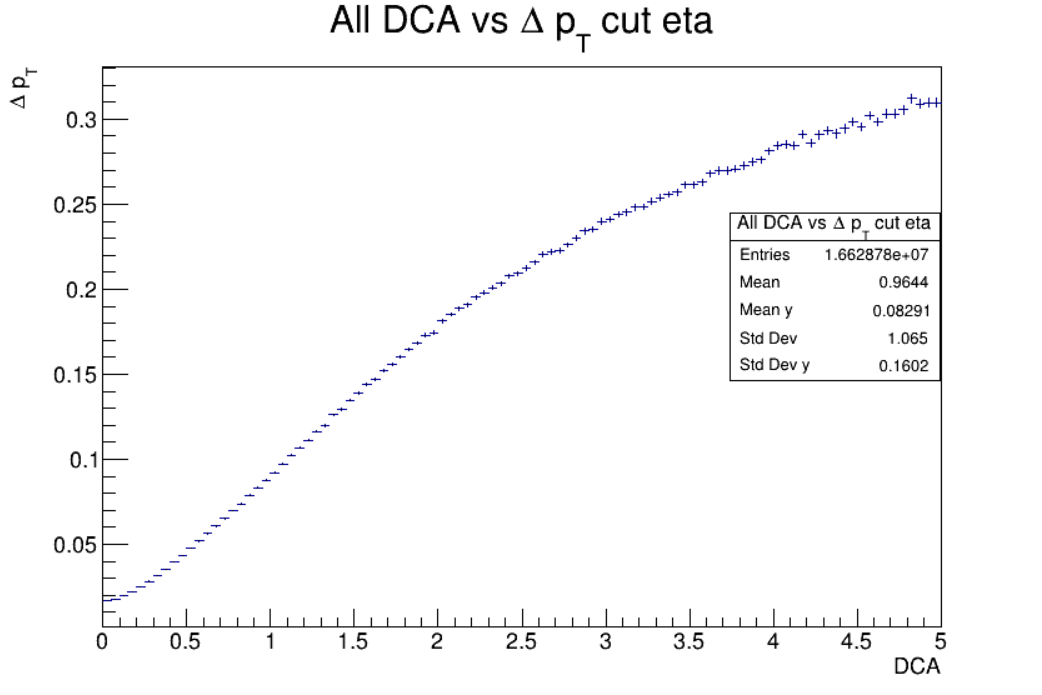 Cuts:
MCTracks > 304
RecoTracks > 3
z-Vertex in [-100,-70]
Eta in [-1,2]
17
All Particles DCA vs Resolution PtNhits Cuts
18
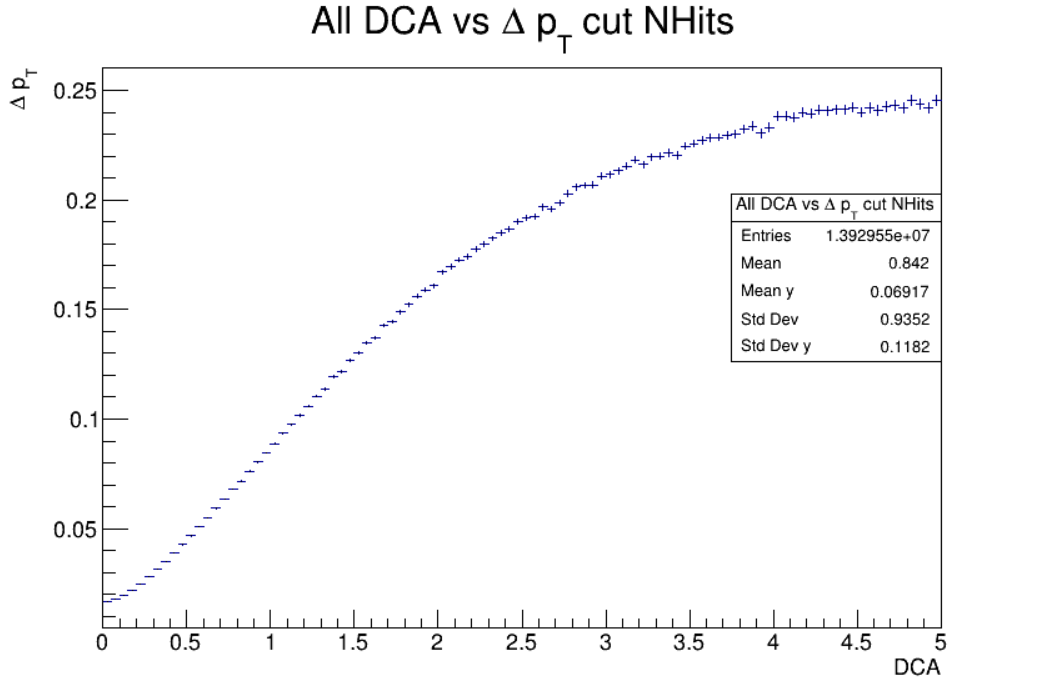 Cuts:
MCTracks > 304
RecoTracks > 3
z-Vertex in [-100,-70]
Eta in [-1,2]
Nhits >= 20
19
Cuts
With the infomation on the Histograms, we took the 20% resolution pT as a limit and we got cuts on Eta, DCA and NHits
Cuts
eta in [-1,2]
DCA <= 2
Nhits >= 20
20
MUltiplicity
Without cuts on eta,dca,nhits
Cuts:
MCTracks > 304
RecoTracks > 3
21
Multiplicity cuts
Cuts:
MCTracks > 304
RecoTracks > 3
eta in [-1,2]
DCA <= 2
Nhits >= 20
22
Multiplicity vs B
Without cuts on eta,dca,nhits
Cuts:
MCTracks > 304
RecoTracks > 3
23
Multiplicity vs B cuts
Cuts:
MCTracks > 304
RecoTracks > 3
eta in [-1,2]
DCA <= 2
Nhits >= 20
24
Air and Vacuum comparison
25
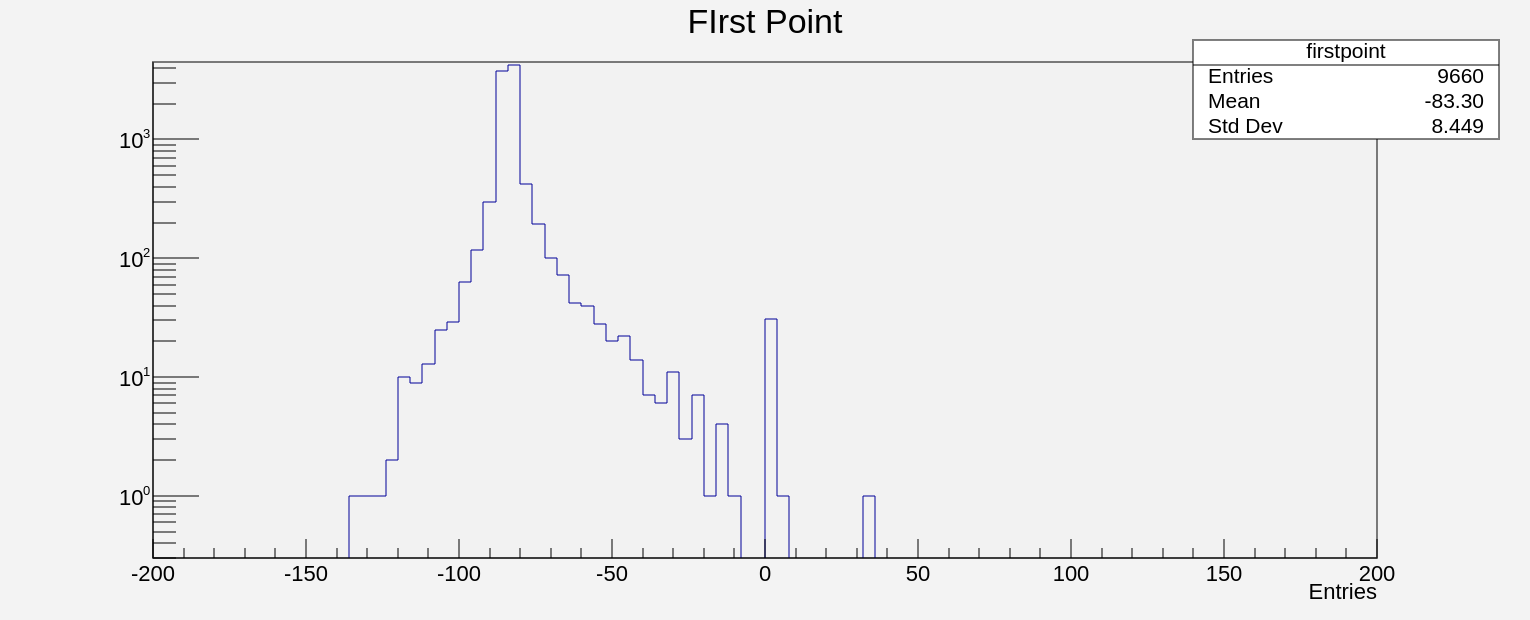 vaccum
Geometries with air and vacuum
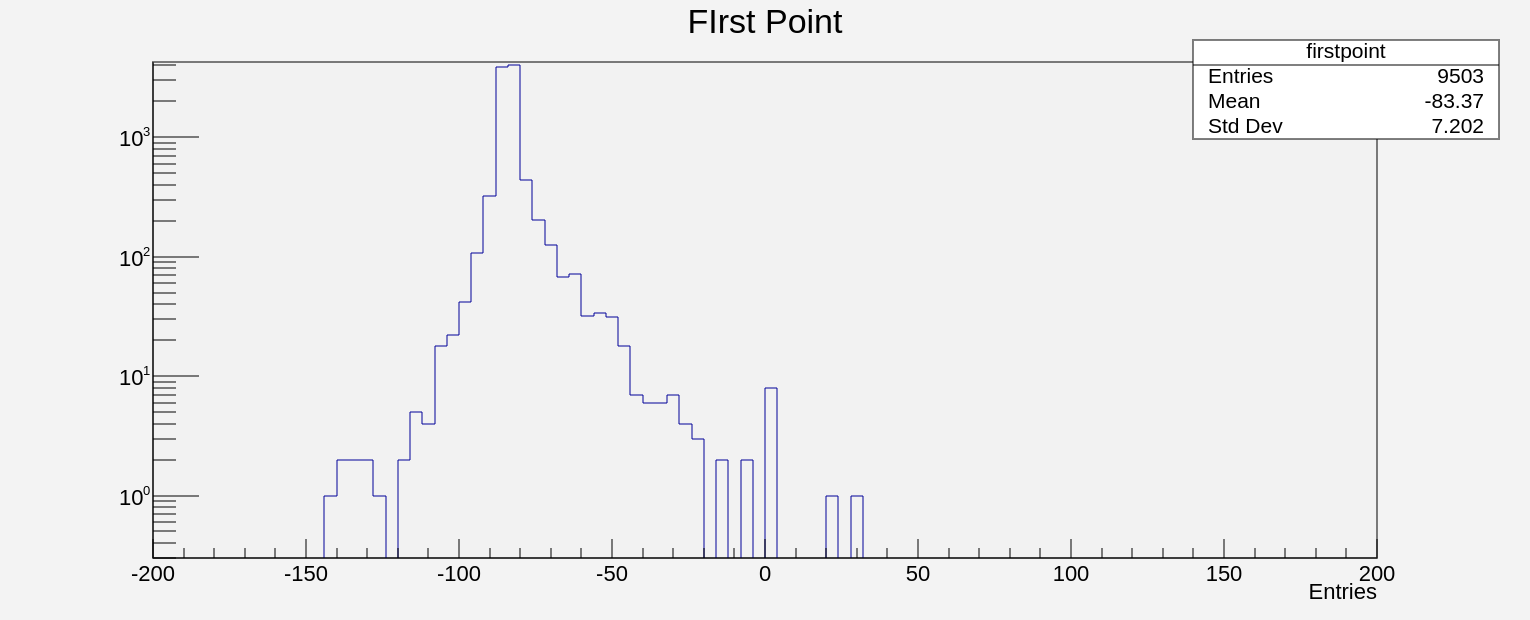 The geometry of the detector was changed by changing air to vacuum to see the difference and possibly remove some of the feedback for the histogram of Zvertex Reco
air
26
Centrality
27
Necessary InformationFor MCGlauber
Xenon [1]
Radius of Nucleus:  4.763 +- 0.01
Skin thickness: 0.523
Inelastic Cross Section	[3]
Wolfram [2]
Radius of Nucleus:  5.373 +- 0.01 
Skin thickness: 0.523
28
MCGlauber Procedure
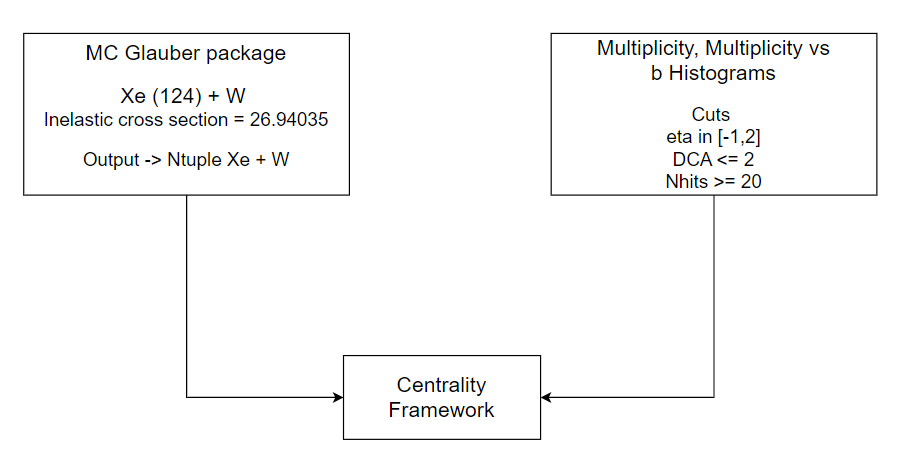 GammaFit
the gamma fit method is used to extract centrality from a multiplicity input file, setting up the effective section of the collision in the macro, and by placing restrictions on their input parameters, these cuts will be closely guided from the cuts we presented earlier, from the multiplicity an adjustment is made and the impact parameter is extrapolated, after which the centrality with the impact parameter can be found
Multiplicity
30
Using the macro "MpdDstReader. C " we analyzed the data of req25 for multiplicity using the GammaFit method
31
Multiplicity fit
From the input that is the multiplicity of data the req25 makes a fit and you can compare how good it was
IMPACT Parameter
32
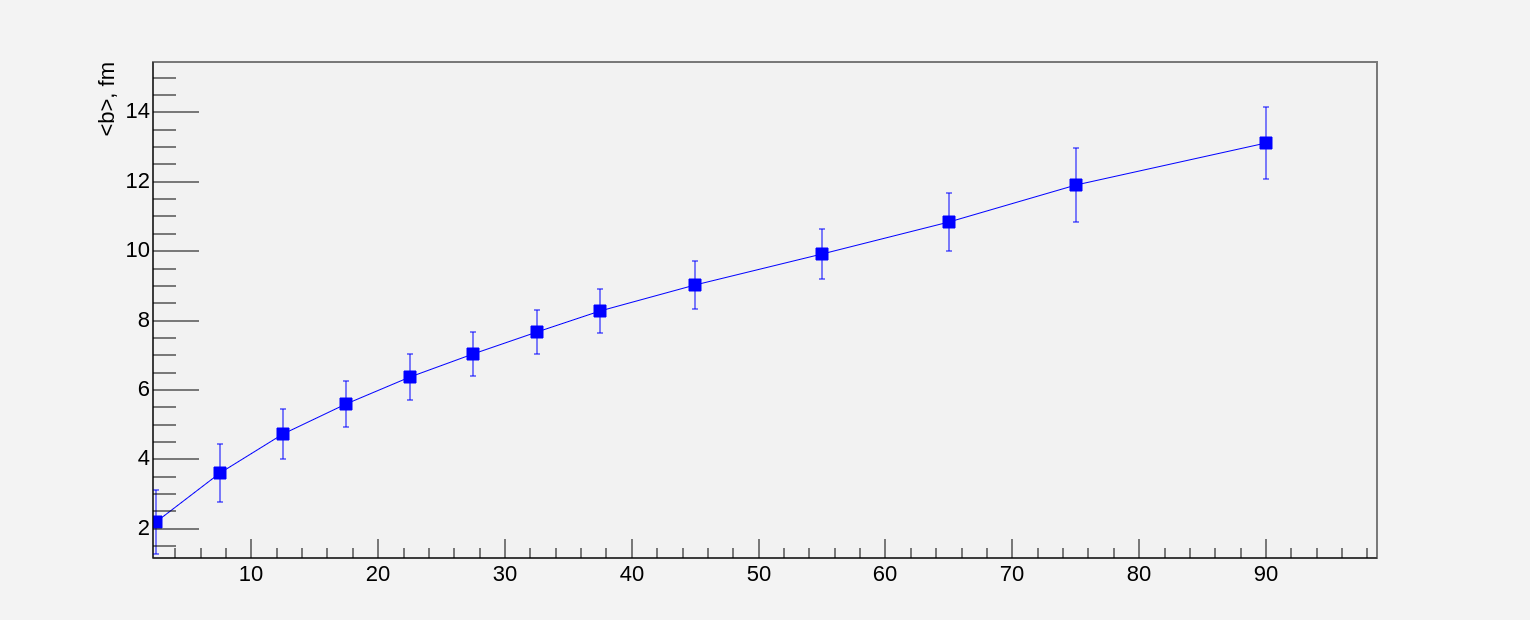 The impact parameter is extracted
IMPACT PARAMETER IN  FUNCION THE CENTRALITY
33
The impact parameter is extracted as centrality function
B comparation
34
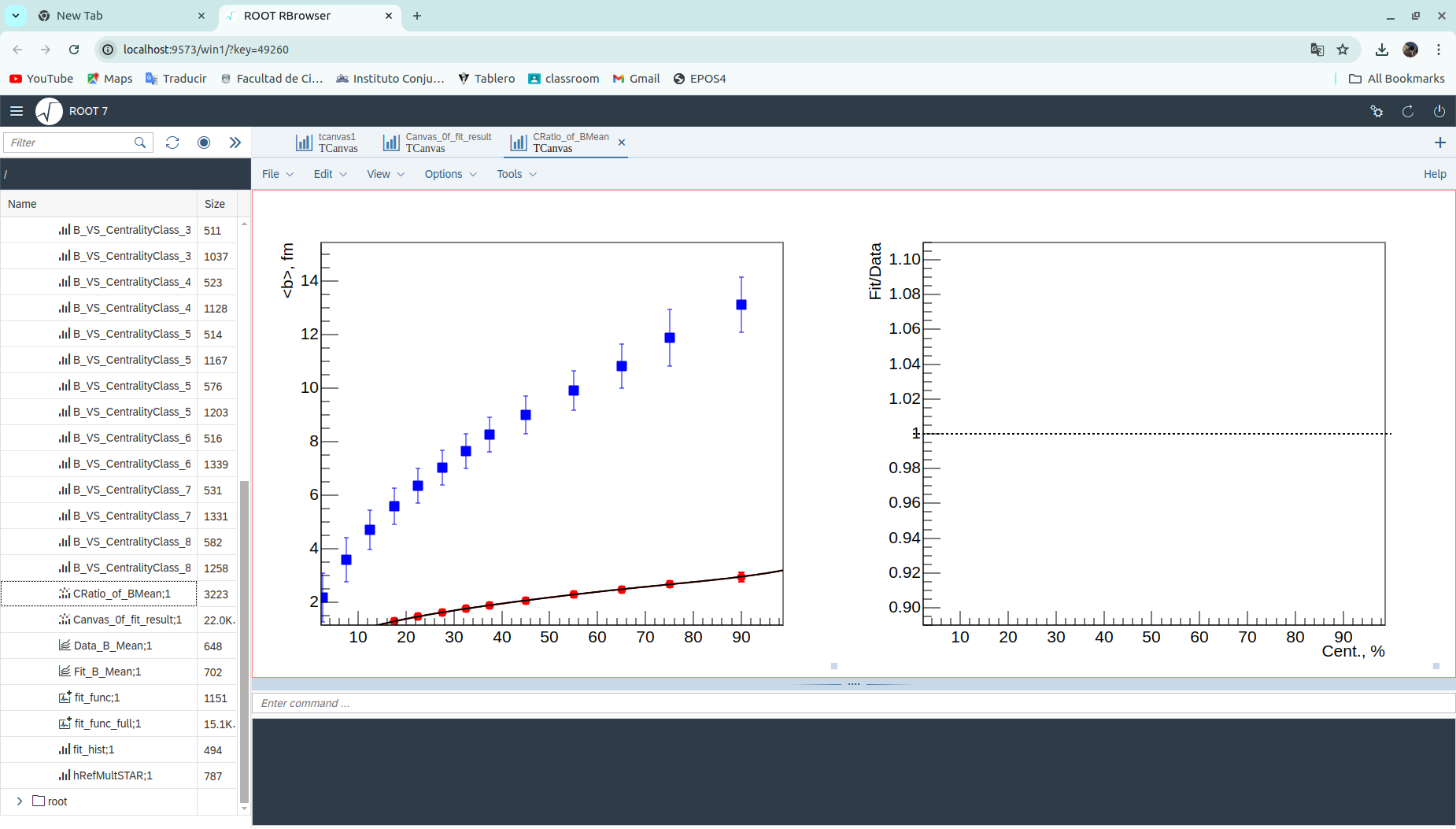 The results of the study are
35
REferences
[1] Xenon: https://materials.springer.com/googlecdn/assets/sm_lbs/885/sm_lbs_978-3-540-45555-4_56/sm_lbs_978-3-540-45555-4_56.pdf?trackRequired=true&originUrl=/lb/docs/sm_lbs_978-3-540-45555-4_56&componentId=Download%20Chapter

[2] Wolfram: https://materials.springer.com/googlecdn/assets/sm_lbs/947/sm_lbs_978-3-540-45555-4_76/sm_lbs_978-3-540-45555-4_76.pdf?trackRequired=true&originUrl=/lb/docs/sm_lbs_978-3-540-45555-4_76&componentId=Download%20Chapter

[3] Cross section info: O. Buss, T. Gaitanos, K. Gallmeister, H. van Hees, M. Kaskulov, O. Lalakulich, A. B. Larionov, T. Leitner, J. Weil, and U. Mosel, Phys. Rept. 512, 1 (2012),arXiv:1106.1344 [hep-ph].
Thank you